Aside: Registers are Inside the Processor
Processor
Input
Enable?
Read/Write
Control
Datapath
Address
Memory
Arithmetic & Logic Unit
(ALU)
PC
Bytes
Registers
Program
Write Data
Read Data
Output
Data
I/O-Memory Interfaces
Processor-Memory Interface
1
RISC V Integer Registers – 32 bits wide
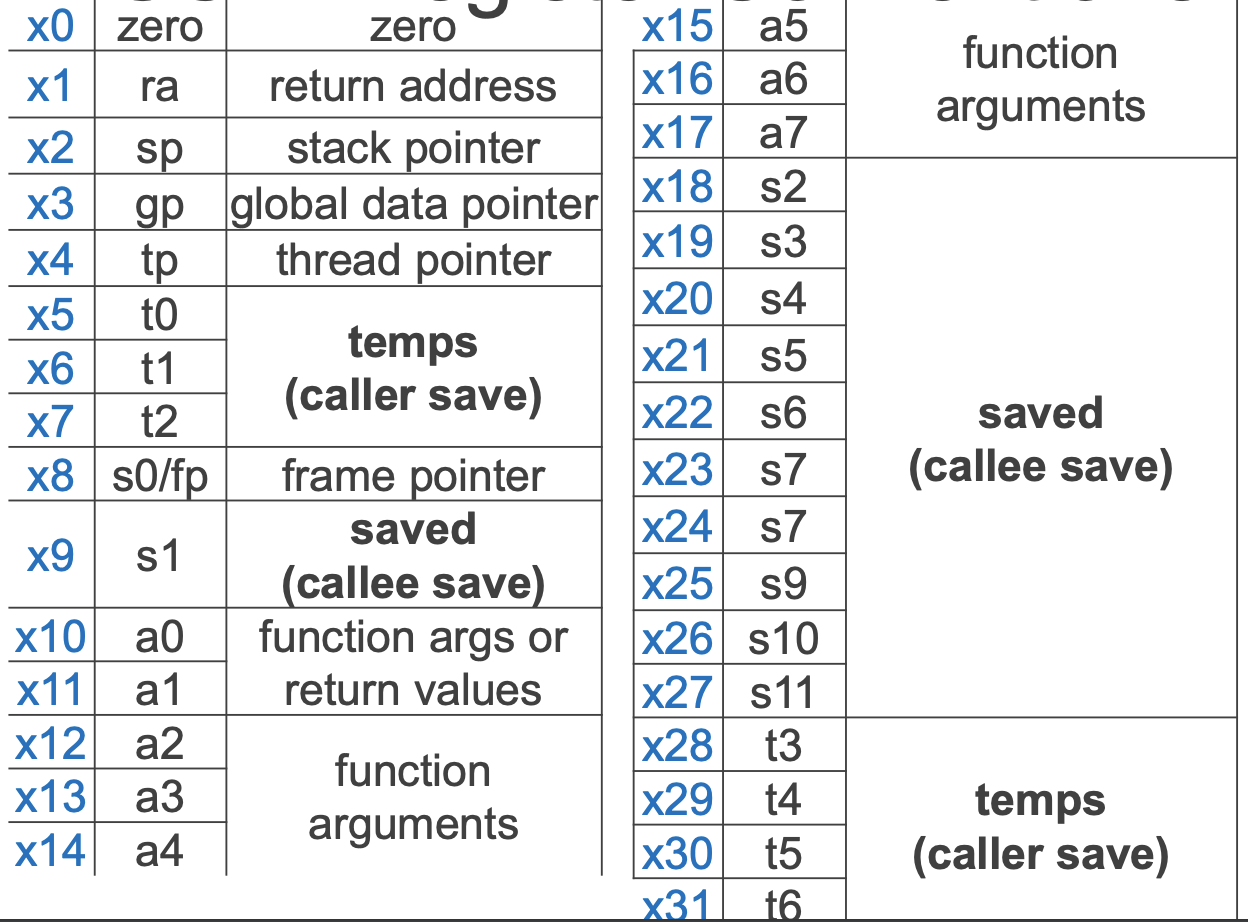 2
[Speaker Notes: Names are largely arbitrary, reasons behind them are not super relevant to us
But there are conventions about how they are used
One is particularly important to not misuse: %sp
Stack pointer; we’ll get to this when we talk about procedures
Each is  4-bytes wide]
RISCV Instructions (1/2)
Instruction Syntax is rigid:
			op dst, src1, src2
1 operator, 3 operands
op = operation name (“operator”)
dst = register getting result (“destination”)
src1 = first register for operation (“source 1”)
src2 = second register for operation (“source 2”)
Keep hardware simple via regularity
3
RISCV Instructions Example
Your very first instructions!(assume here that the variables a, b, and c are assigned to registers s1, s2, and s3, respectively)
Integer Addition (add)
C:		a = b + c
RISCV: 	add  s1, s2, s3
Integer Subtraction (sub)
C:		a = b - c
RISCV:	sub  s1, s2, s3
4
RISCV Instructions Example
Suppose a → s0,b → s1,c → s2,d → s3 and e → s4. Convert the following C statement to RISCV:
a = (b + c) - (d + e);

add t1, s3, s4
add t2, s1, s2
sub s0, t2, t1
Ordering of instructions matters (must follow order of operations)
Utilize temporary registers
5
[Speaker Notes: add s0, s1, s2
add t0, s3, s4
sub s0, s0, t0

Suppose a -> s0, b->s1, c-> s2, d->s3 and e->s4. Convert the following C statement to RISCV:
a = (b + c) - (d + e);
add t1, s3, s4
add t2, s1, s2
sub s0, t2, t1]
Three Basic Kinds of Instructions
Transfer data between memory and register
Load data from memory into register
%reg = Mem[address] 
Store register data into memory
Mem[address] = %reg
Perform arithmetic operation on register or memory data
c = a + b;    z = x << y;    i = h & g;
Control flow:  what instruction to execute next
Unconditional jumps to/from procedures
Conditional branches
Remember:  Memory is indexed just like an array of bytes!
6
Immediates
Numerical constants are called immediates
Separate instruction syntax for immediates:
		opi dst, src, imm
Operation names end with ‘i’, replace 2nd source register with an immediate
Example Uses:
addi s1, s2, 5  # a=b+5
addi s3, s3, 1  # c++
Why no subi instruction?
7
[Speaker Notes: Goal of RISC is to minimize instruction set.  subi dst, src, imm = addi dst, src, -imm.]
Load from Memory to Register
C code
	int  A[100];
		g = h + A[3];



Using Load Word (lw) in RISC-V:
	lw  x10,12(x15) # Reg x10 gets A[3]
	add x11,x12,x10 # g = h + A[3]

Note: 		x15 – base register (pointer to A[0])
				12 – offset in bytes
Offset must be a constant known at assembly time
Data flow
8
Store from Register to Memory
C code
	int  A[100];
		A[10] = h + A[3];

Using Store Word (sw) in RISC-V:
	lw  x10,12(x15)  # Temp reg x10 gets A[3]
	add x10,x12,x10  # Temp reg x10 gets h + A[3]
	sw	 x10,40(x15)  # A[10] = h + A[3]



Note: 		x15 – base register (pointer)
				12,40 – offsets in bytes
x15+12 and x15+40 must be multiples of 4
Data flow
9
[Speaker Notes: 80 – 5 (Clicker) – 3 (News/Administrativia) = 72 (36 slides max)
Clicker at 20 (half+)]
Decision Making Instructions
Branch If Equal (beq)
beq reg1,reg2,label
If value in reg1 = value in reg2, go to label
Branch If Not Equal (bne)
bne reg1,reg2,label
If value in reg1 ≠ value in reg2, go to label
Jump (j)
j label
Unconditional jump to label
10
Branching on Conditions other than (Not) Equal
Set Less Than (slt)
slt dst, reg1,reg2
If value in reg1 < value in reg2, dst = 1, else 0
Set Less Than Immediate (slti)
slti dst, reg1,imm
If value in reg1 < imm, dst = 1, else 0
11
Branching on Conditions other than (Not) Equal
Branch Less Than (blt)
blt reg1,reg2, label
If value in reg1 < value in reg2, go to label
Branch Greater Than or Equal (bge)
bge reg1,reg2, label
If value in reg1 >= value in reg2, go to label
12
“And in Conclusion…”
Memory is byte-addressable, but lw and sw access one word at a time.
A pointer (used by lw and sw) is just a memory address, we can add to it or subtract from it (using offset).
A Decision allows us to decide what to execute at run-time rather than compile-time.
C Decisions are made using conditional statements within if, while, do while, for.
RISC-V Decision making instructions are the conditional branches: beq and bne.
New Instructions:
lw, sw, lb, sb, lbu, beq, bne, blt, bltu, bge, j
13
Breaking Down the If Else
C Code:
RISCV (???):
if(i<j) {
  a = b  /* then */
} else {
  a = -b /* else */
}
In English:
If TRUE, execute the THEN block
If FALSE, execute the ELSE block
# i→s0, j→s1
# a→s2, b→s3
slt t0 s0 s1
beq t0,x0,else
then:
add s2, s3, x0
j   end
else:
sub s2, x0, s3
end:
???
???
14
Branching on Conditions other than (Not) Equal
Branch Less Than (blt)
blt reg1,reg2, label
If value in reg1 < value in reg2, go to label
Branch Greater Than or Equal (bge)
bge reg1,reg2, label
If value in reg1 >= value in reg2, go to label
15
Breaking Down the If Else
C Code:
RISCV (???):
if(i<j) {
  a = b  /* then */
} else {
  a = -b /* else */
}
In English:
If TRUE, execute the THEN block
If FALSE, execute the ELSE block
# i→s0, j→s1
# a→s2, b→s3

bge s0,s1,else
then:
add s2, s3, x0
j   end
else:
sub s2, x0, s3
end:
???
16
C to RISCV Practice
Let’s put our all of our new RISCV knowledge to use in an example:  “Fast String Copy”
C code is as follows:
	/* Copy string from p to q */
		char *p, *q;
		while((*q++ = *p++) != ‘\0’) ;
What do we know about its structure?
Single while loop
Exit condition is an equality test
17
C to RISCV Practice
Start with code skeleton:
# copy String p to q
# p→s0, q→s1 (pointers)
Loop: lb   $t0,0($s0)  # $t0 = *p
      sb   $t0,0($s1)  # *q = $t0
      addi $s0,$s0,1	  # p = p + 1
      addi $s1,$s1,1   # q = q + 1
      beq  $t0,$0,Exit # if *p==0, go to Exit
      j Loop           # go to Loop
Exit: # N chars in p => N*6 instructions
# t0 = *p
# *q = t0
# p = p + 1
# q = q + 1
# if *p==0, go to Exit
# go to Loop
18
C to RISCV Practice
Fill in lines:
# copy String p to q
# p→s0, q→s1 (pointers)
Loop: lb   $t0,0($s0)  # t0 = *p
      sb   $t0,0($s1)  # *q = t0
      addi $s0,$s0,1	 # p = p + 1
      addi $s1,$s1,1   # q = q + 1
      beq  $t0,$0,Exit # if *p==0, go to Exit
      j Loop           # go to Loop
Exit: # N chars in p => N*6 instructions
lb   t0,0(s0)
sb   t0,0(s1)
addi s0,s0,1
addi s1,s1,1
beq  t0,0,Exit
19
C to RISCV Practice
Finished code:
# copy String p to q
# p→$s0, q→$s1 (pointers)
Loop: lb   t0,0(s0)   # t0 = *p
      sb   t0,0(s1)   # *q = t0
      addi s0,s0,1	  # p = p + 1
      addi s1,s1,1    # q = q + 1
      beq  t0,x0,Exit # if *p==0, go to Exit
      j Loop          # go to Loop
Exit: # N chars in p => N*6 instructions
20
[Speaker Notes: Is this the only way to write out this function?  Of course not.]
C to RISCV Practice
Alternate code using bne:
# copy String p to q
# p→s0, q→s1 (pointers)
Loop: lb   t0,0(s0)   # t0 = *p
      sb   t0,0(s1)   # *q = t0
      addi s0,s0,1	  # p = p + 1
      addi s1,s1,1    # q = q + 1
      bne  t0,x0,Loop # if *p!=0, go to Loop
# N chars in p => N*5 instructions
21
[Speaker Notes: Used fewer instructions!
Instead of “exit when equal to zero”, we are now using “loop when not equal to zero.”]
RISCV Bitwise Instructions
Note:  a→s1, b→s2, c→s3
22
Shifting Instructions
When using immediate, only values 0-31 are practical
  When using variable, only lowest 5 bits are used (read as unsigned)
23
Shifting Instructions
Example 1:
# lb using lw:  lb s1,1(s0)
lw    s1,0(s0)  # get word
andi  s1,s1,0xFF00 # get 2nd byte
srli  s1,s1,8	# shift into lowest
24
Shifting Instructions
Example 2:
# sb using sw:  sb s1,3(s0)
lw    t0,0(s0)  # get current word
andi  t0,t0,0xFFFFFF # zero top byte
slli  t1,s1,24  # shift into highest
or    t0,t0,t1  # combine
sw    t0,0(s0)  # store back
25
long switch_ex 
   (long x, long y, long z)
{
    long w = 1;
    switch (x) {
        case 1:
            w = y*z;
            break;
        case 2:
            w = y/z;
        /* Fall Through */
        case 3:
            w += z;
            break;
        case 5:
        case 6:
            w -= z;
            break;
        default:
            w = 2;
    }
    return w;
}
Switch Statement Example
Multiple case labels
Here: 5 & 6
Fall through cases
Here: 2
Missing cases
Here: 4

Implemented with:
Jump table
Indirect jump instruction
26
Jump Table Structure
Switch Form
Jump Table
Jump Targets
Targ0
switch (x) {
  case val_0:
    Block 0
  case val_1:
    Block 1
    • • •
  case val_n-1:
    Block n–1
}
JTab:
Targ0:
Code 
Block 0
Targ1
Targ2
Targ1:
Code Block 1
•
•
•
Targ2:
Code Block 2
Targn-1
•
•
•
Approximate Translation
target = JTab[x];
 goto target;
Targn-1:
Code Block n–1
27
Jump Table Structure
Memory
C code:
switch (x) {
  case 1: <some code>
          break;
  case 2: <some code>
  case 3: <some code>
          break;
  case 5:
  case 6: <some code>
          break;
  default: <some code>
}
Code
Blocks
0
if (x <= 6)
  target = JTab[x];
  goto target;
else
  goto default;
1
2
Jump
Table
3
4
5
6
28
Jump Table
declaring data, not instructions
8-byte memory alignment
switch(x) {
    case 1:      // .L3
        w = y*z;
        break;
    case 2:      // .L5
        w = y/z;
        /* Fall Through */
    case 3:      // .L9
        w += z;
        break;
    case 5:
    case 6:      // .L7
        w -= z;
        break;
    default:     // .L8
        w = 2;
    }
Jump table
.section	.rodata
	.align 8
.L4:
	.quad	.L8	# x = 0
	.quad	.L3	# x = 1
	.quad	.L5	# x = 2
	.quad	.L9	# x = 3
	.quad	.L8	# x = 4
	.quad	.L7	# x = 5
	.quad	.L7	# x = 6
this data is 64-bits wide
29
[Speaker Notes: .rodata – read-only data section]
Handling Fall-Through
long w = 1;
     . . .
  switch (x) {
     . . .	
    case 2: 	// .L5
      w = y/z;
    /* Fall Through */
    case 3:	// .L9
      w += z;
      break;
     . . .
  }
case 2:
       w = y/z;
       goto merge;
case 3:
       w = 1;
More complicated choice than “just fall-through” forced by “migration” of  w = 1;
Example compilation trade-off
merge:
       w += z;
30